Тема № 22
СИНТЕЗ БАГАТОЗНАЧНИХ НЕЙРОННИХ ЕЛЕМЕНТІВ НАД ПОЛЕМ ГАЛУА
Частина 1
РОЗДІЛ 5
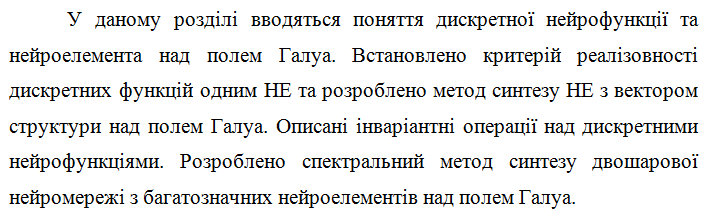 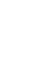 5.1. Спектральний аналіз дискретних функцій над полем Галуа
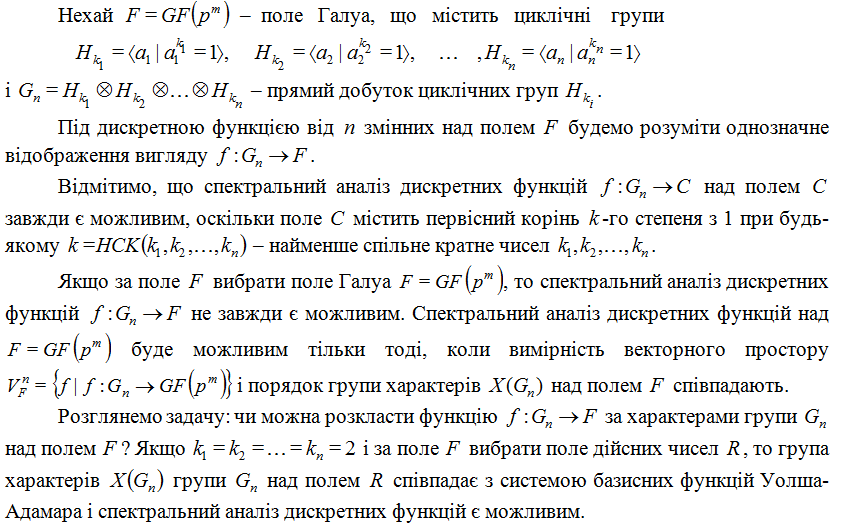 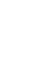 5.1. Спектральний аналіз дискретних функцій над полем Галуа
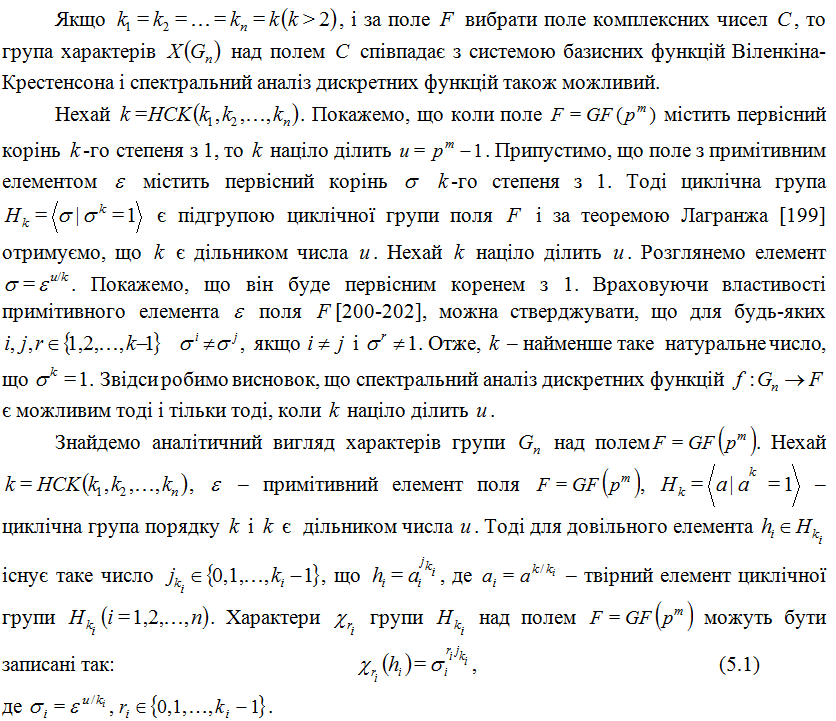 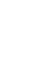 5.1. Спектральний аналіз дискретних функцій над полем Галуа
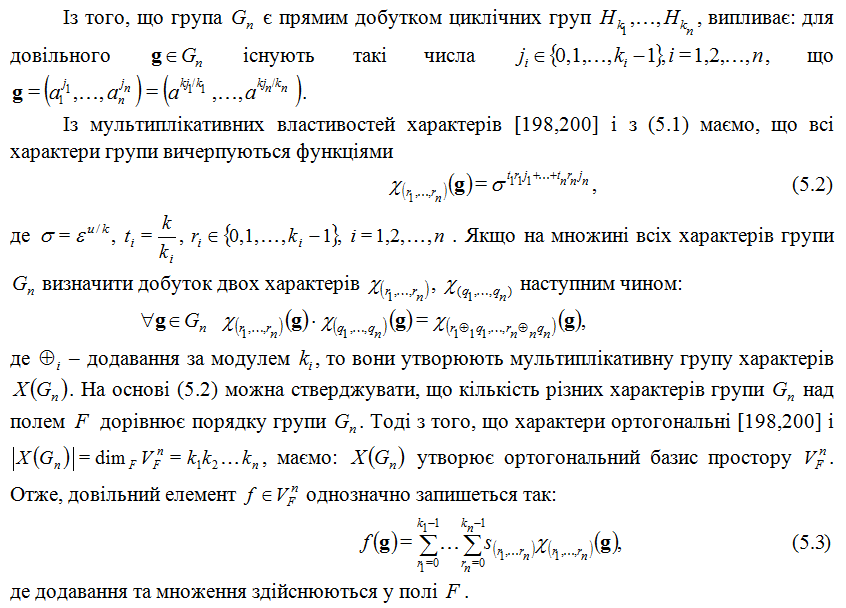 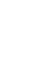 5.1. Спектральний аналіз дискретних функцій над полем Галуа
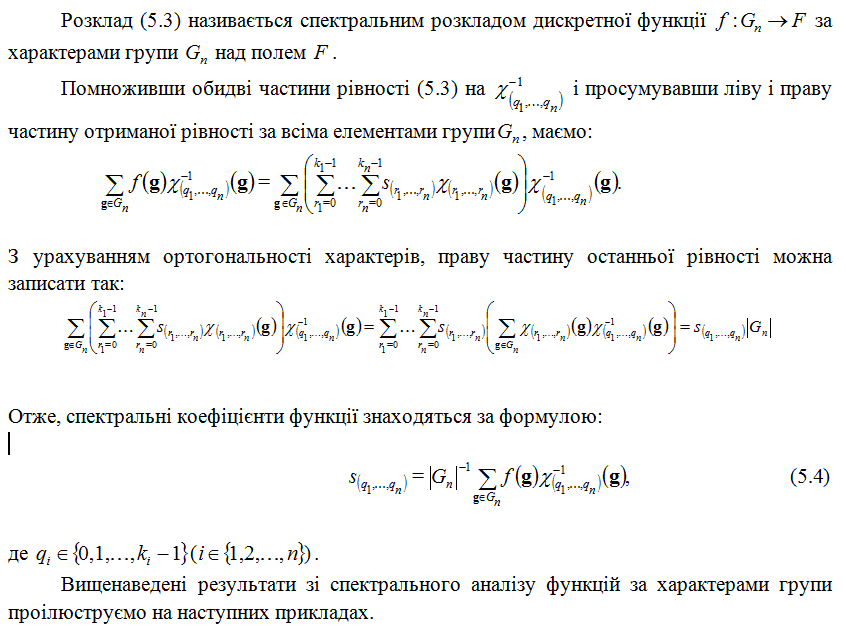 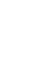 5.1. Спектральний аналіз дискретних функцій над полем Галуа
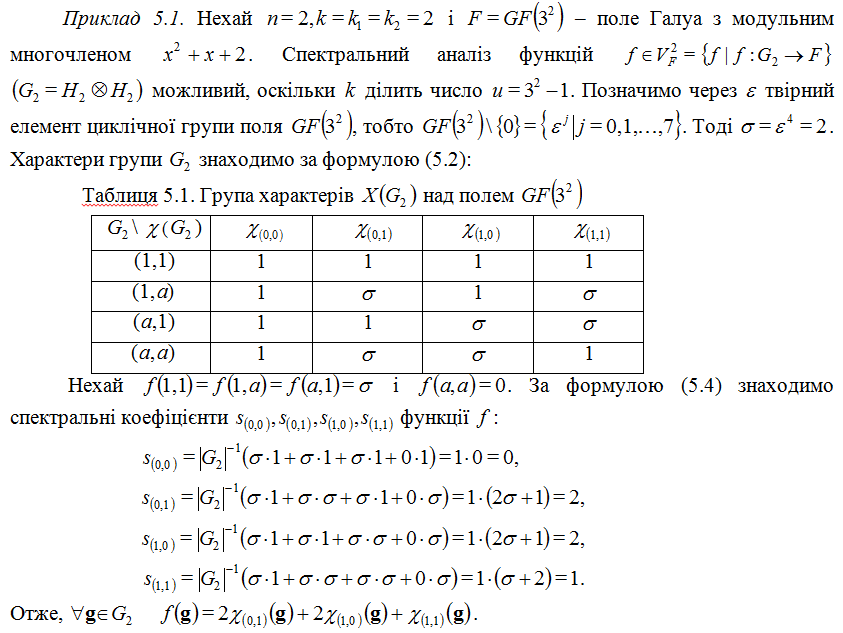 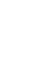 5.1. Спектральний аналіз дискретних функцій над полем Галуа
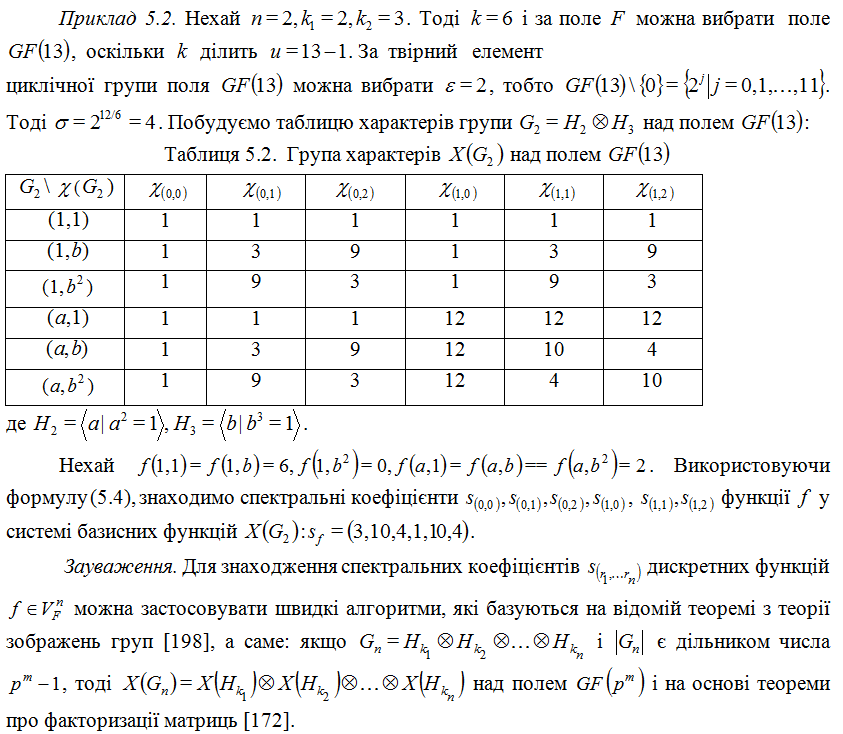 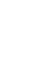 5.2. Реалізовність дискретних нейрофункцій одним НЕ над скінченним полем Галуа
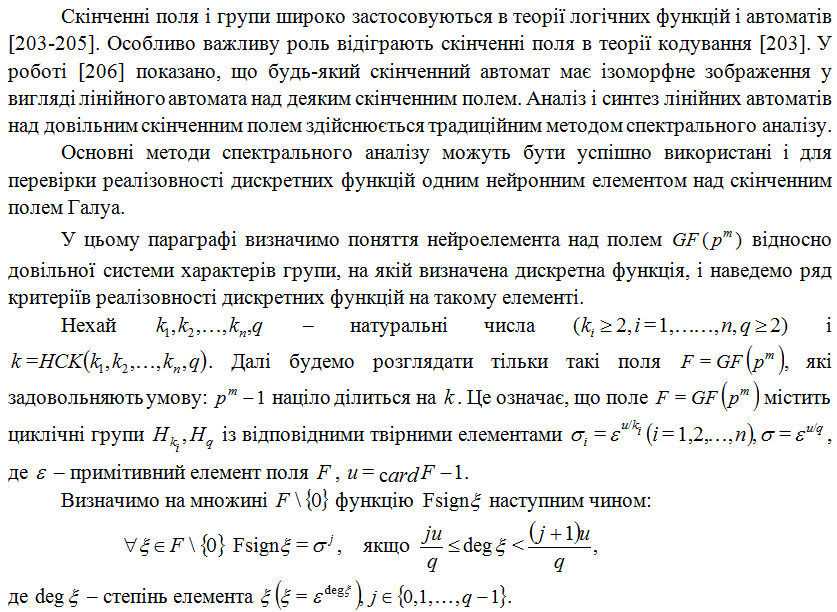 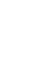 5.2. Реалізовність дискретних нейрофункцій одним НЕ над скінченним полем Галуа
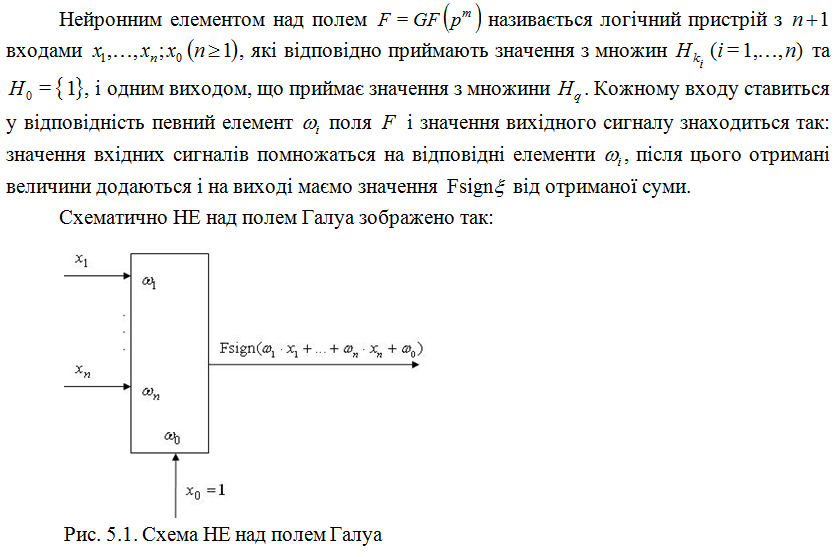 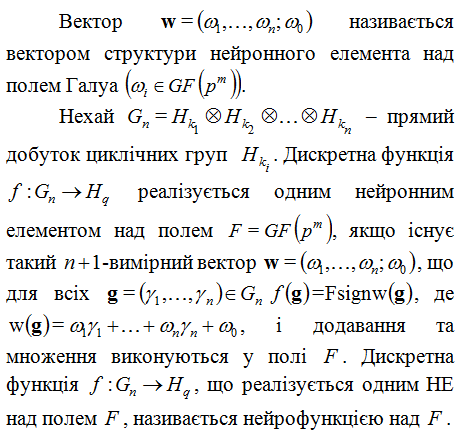 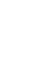 5.2. Реалізовність дискретних нейрофункцій одним НЕ над скінченним полем Галуа
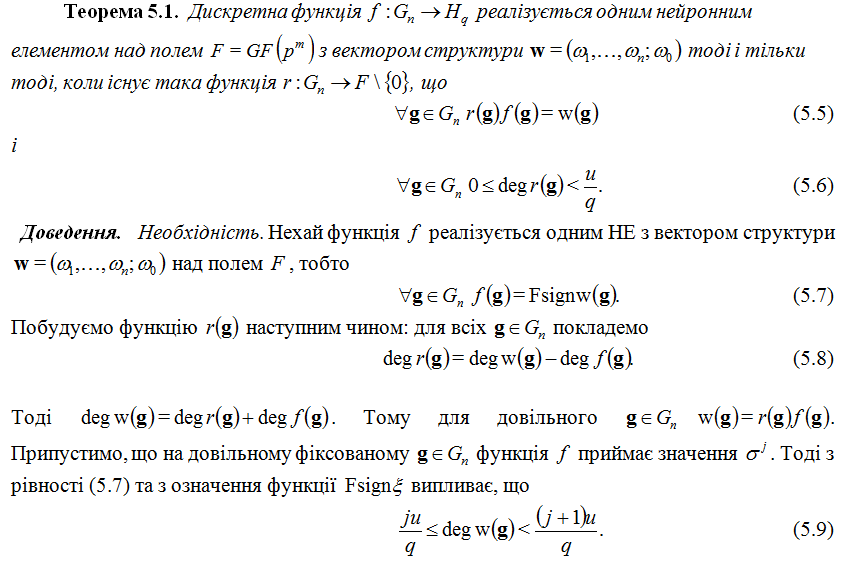 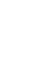 5.2. Реалізовність дискретних нейрофункцій одним НЕ над скінченним полем Галуа
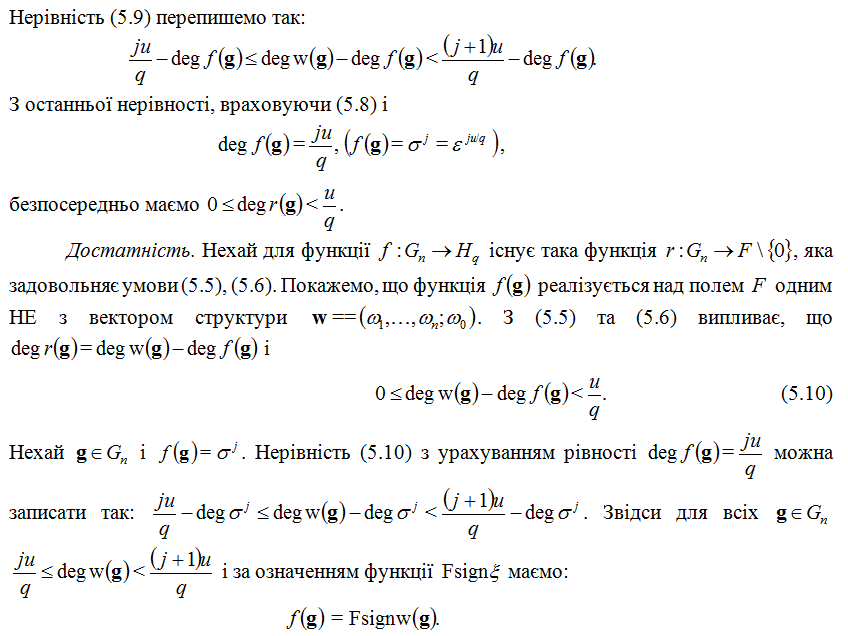 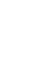 5.2. Реалізовність дискретних нейрофункцій одним НЕ над скінченним полем Галуа
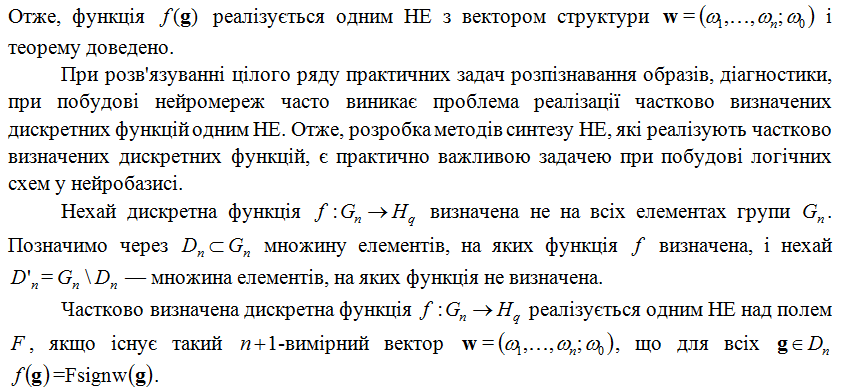 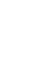 5.2. Реалізовність дискретних нейрофункцій одним НЕ над скінченним полем Галуа
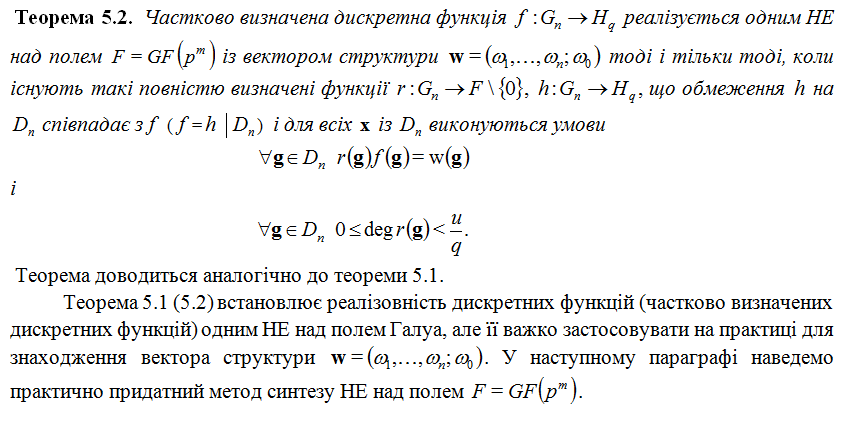 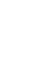 5.3. Спектральний метод синтезу НЕ над полем Галуа
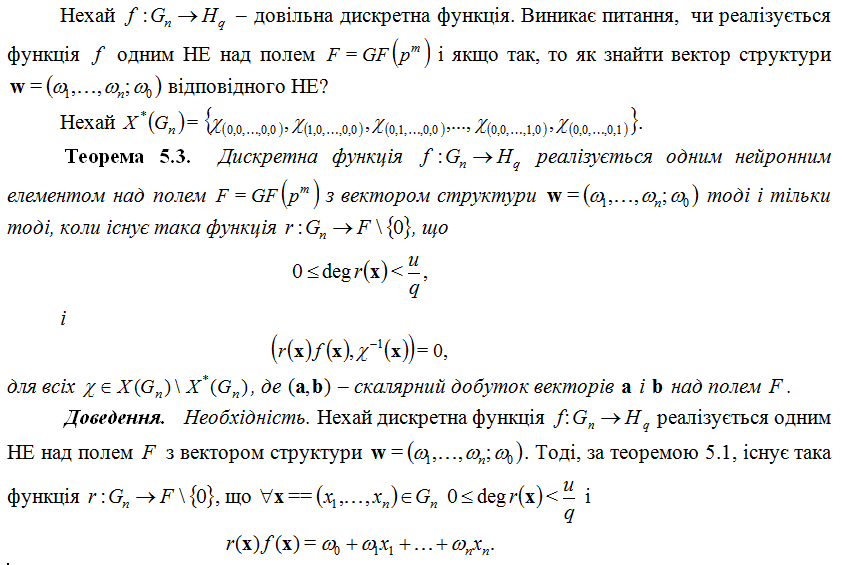 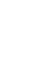 5.3. Спектральний метод синтезу НЕ над полем Галуа
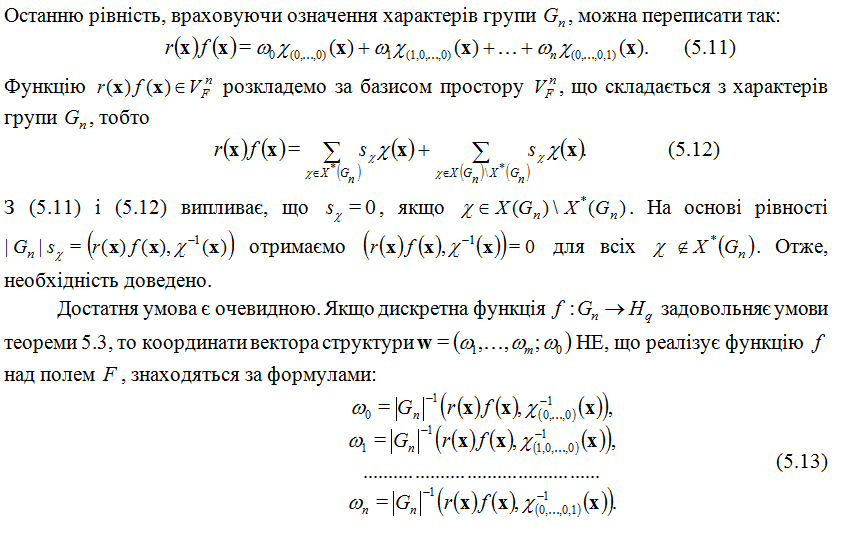 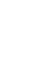 5.3. Спектральний метод синтезу НЕ над полем Галуа
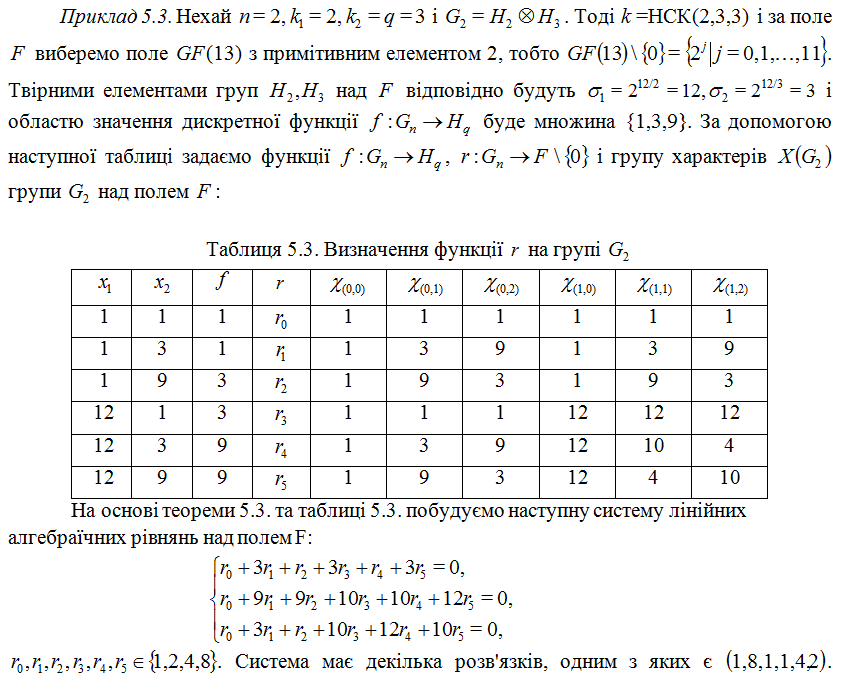 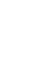 5.3. Спектральний метод синтезу НЕ над полем Галуа
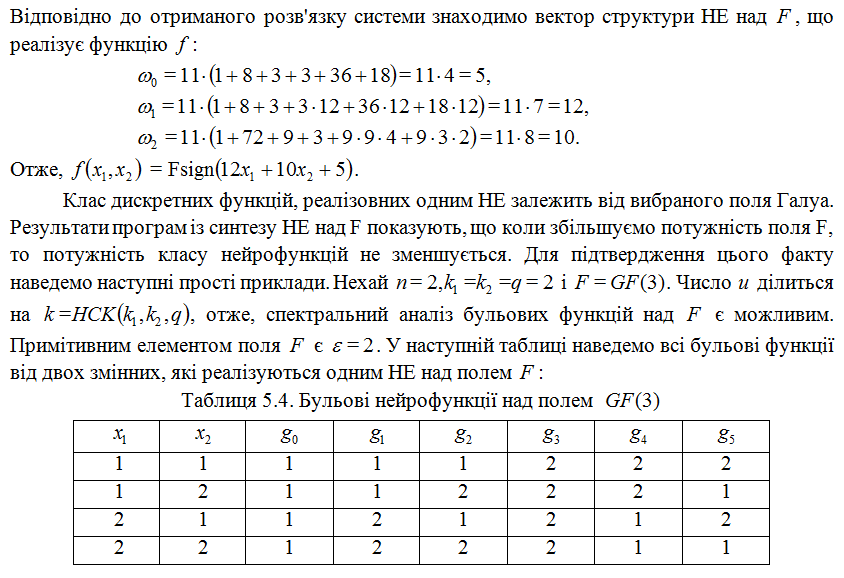 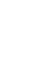 5.3. Спектральний метод синтезу НЕ над полем Галуа
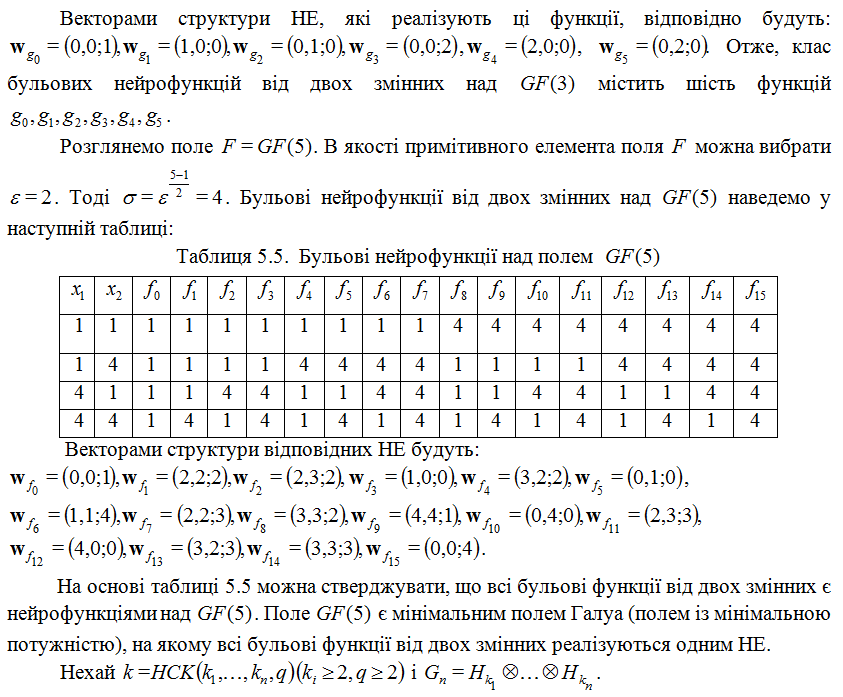 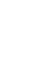 5.3. Спектральний метод синтезу НЕ над полем Галуа
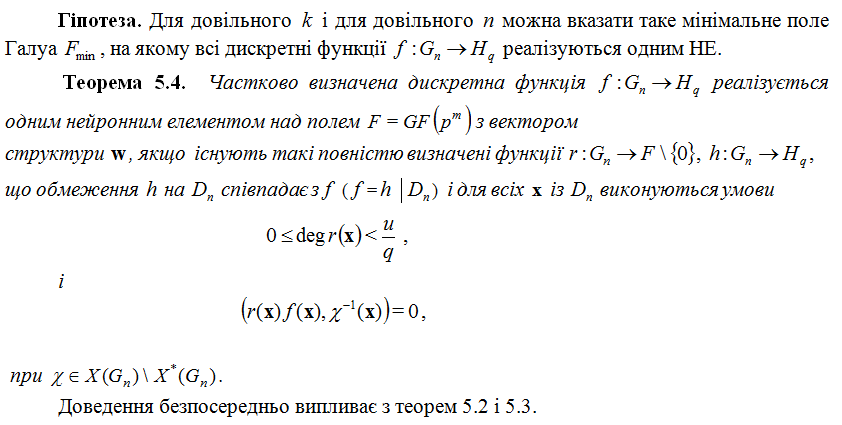 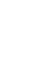 5.4. Інваріантні операції над дискретними нейрофункціями
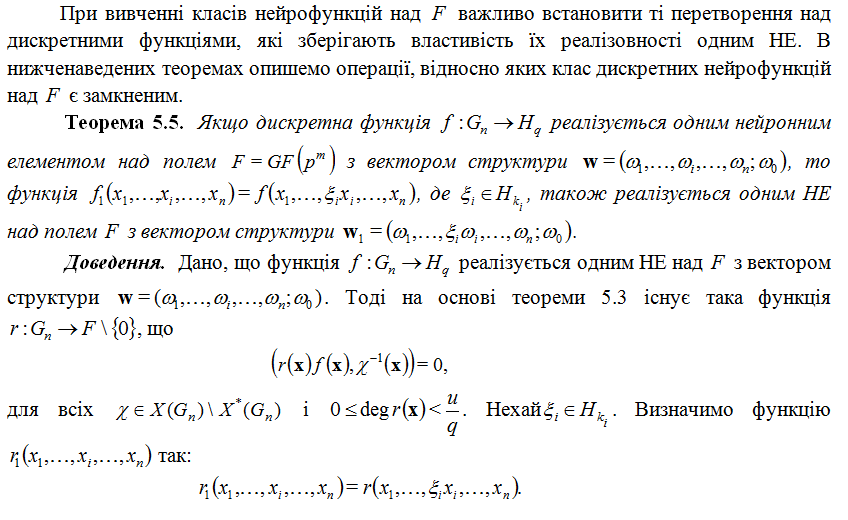 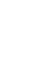 5.4. Інваріантні операції над дискретними нейрофункціями
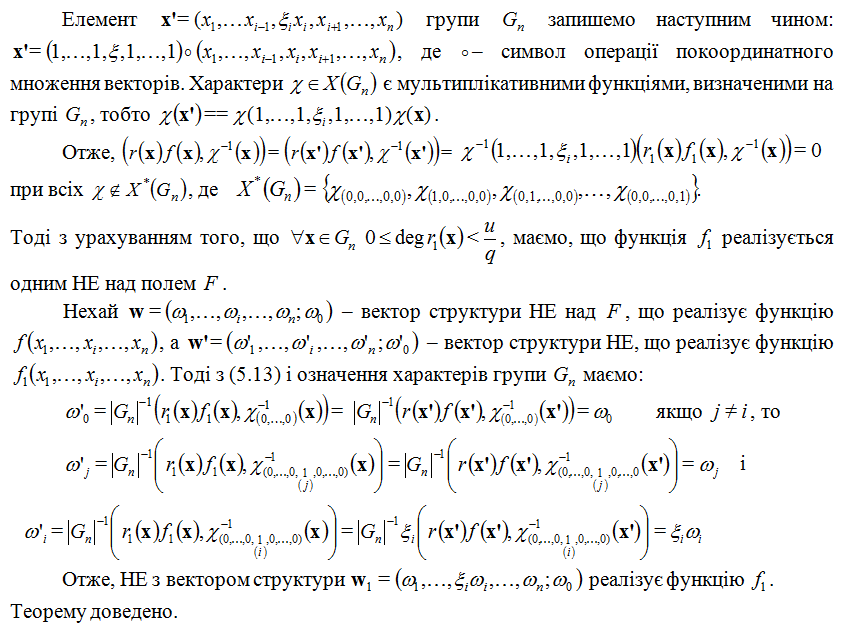 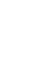 5.4. Інваріантні операції над дискретними нейрофункціями
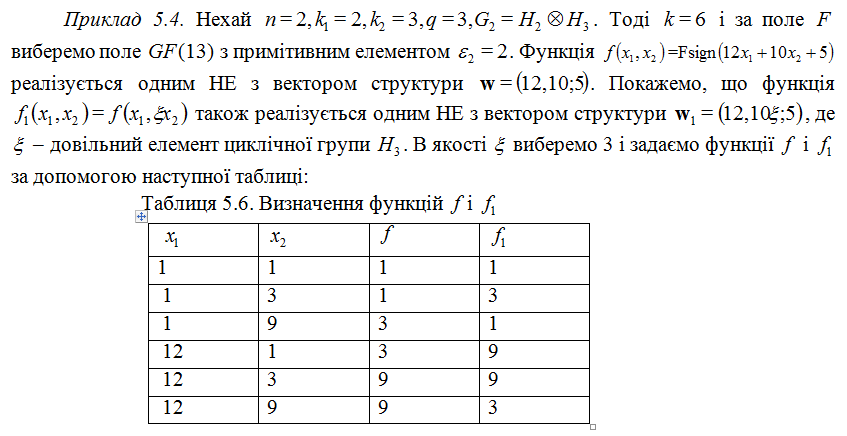 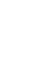 5.4. Інваріантні операції над дискретними нейрофункціями
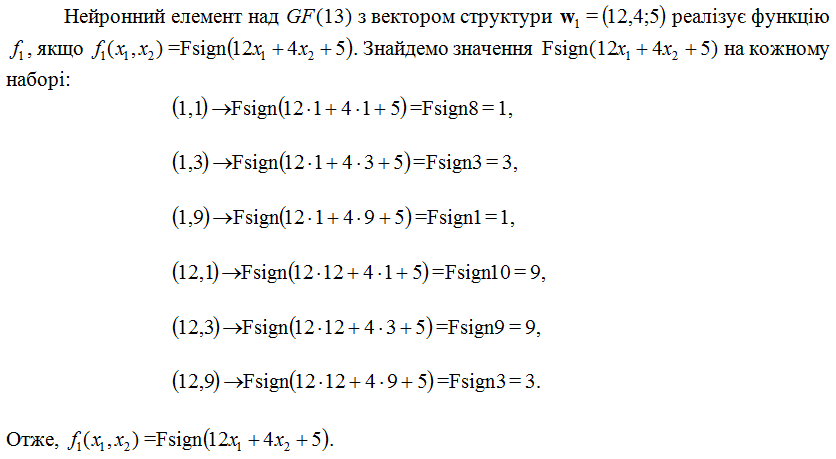 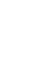 5.4. Інваріантні операції над дискретними нейрофункціями
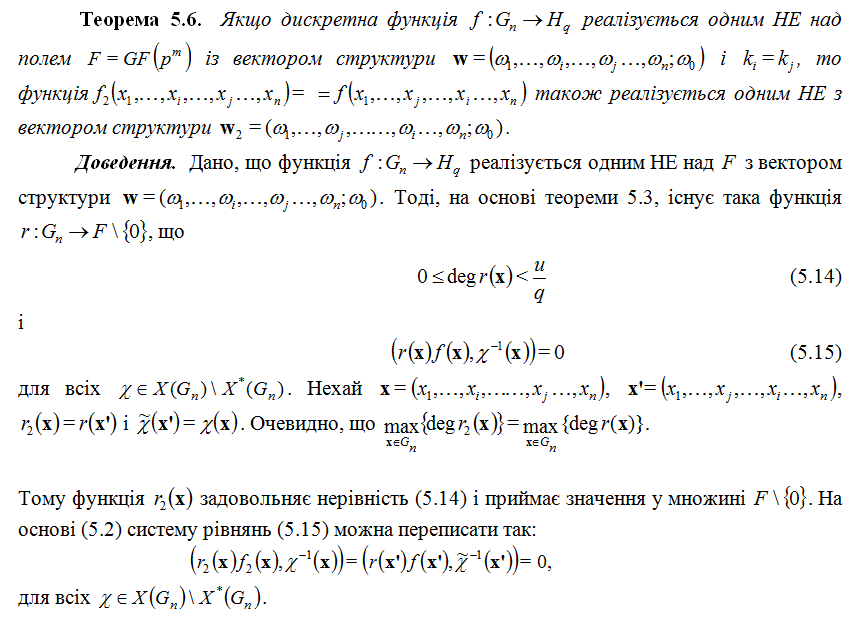 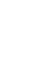 5.4. Інваріантні операції над дискретними нейрофункціями
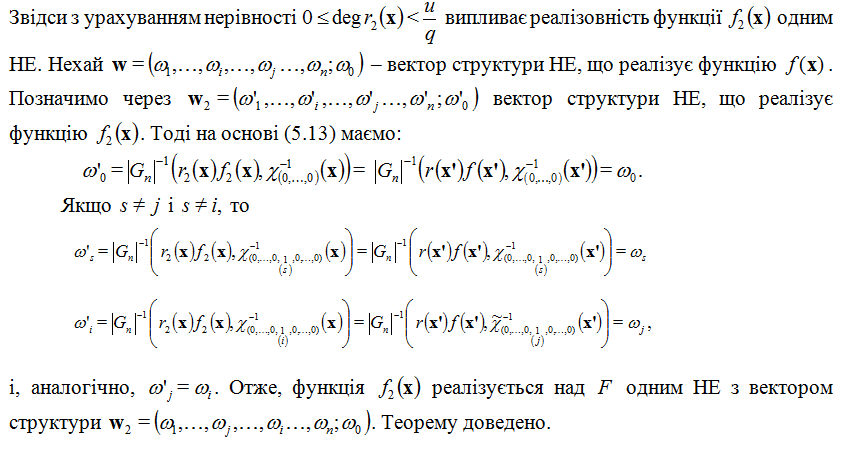 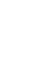 5.4. Інваріантні операції над дискретними нейрофункціями
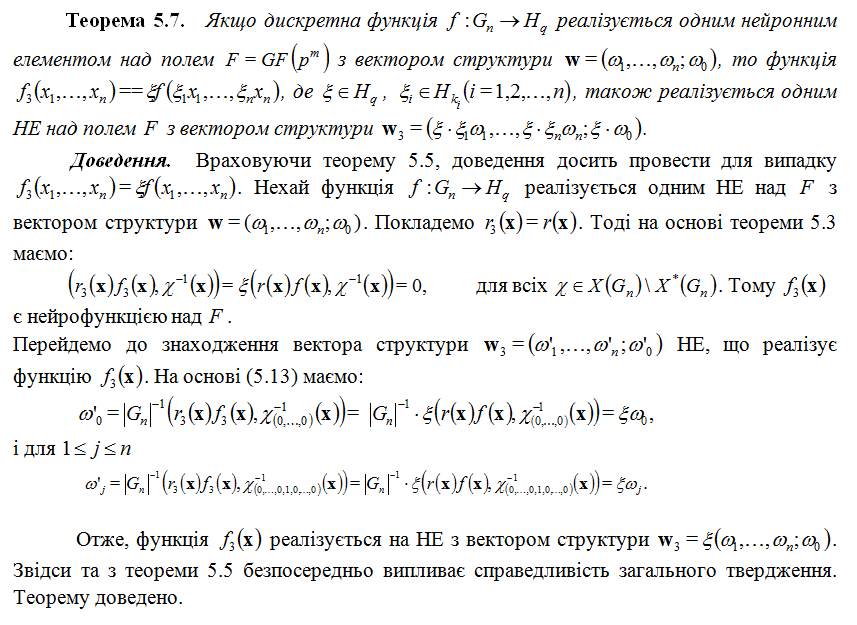 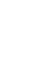 5.4. Інваріантні операції над дискретними нейрофункціями
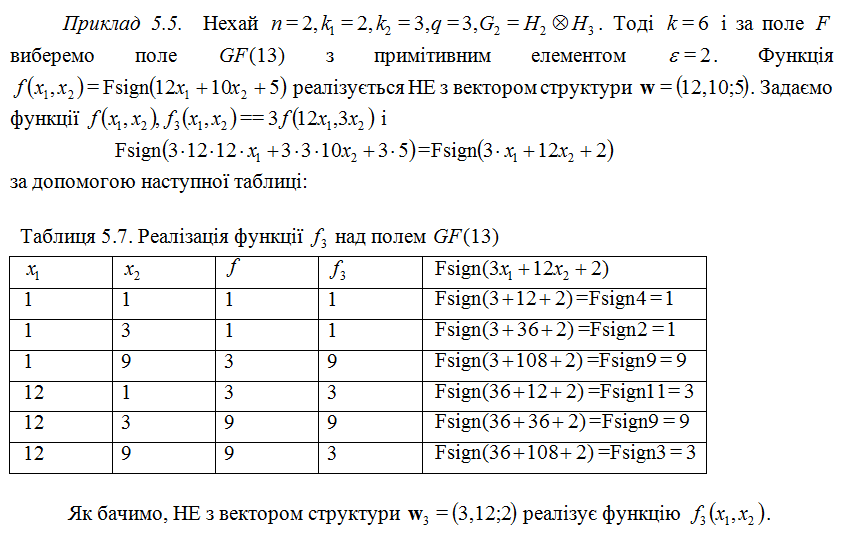 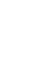